Мы рисуем в детском саду
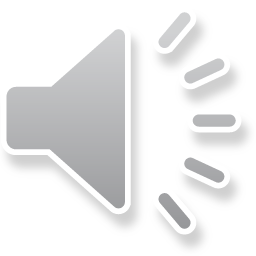 Фото отчет педагога дополнительного образования Козловой В.М.
РИСУЕМ И ОБЕРЕГАЕМ ПТИЦ
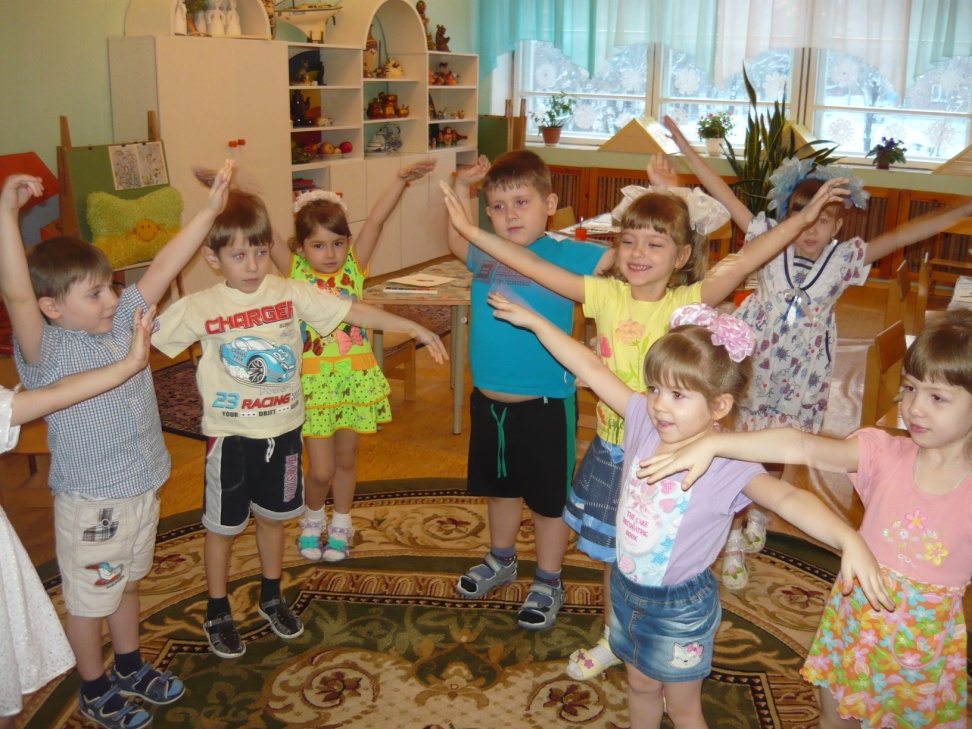 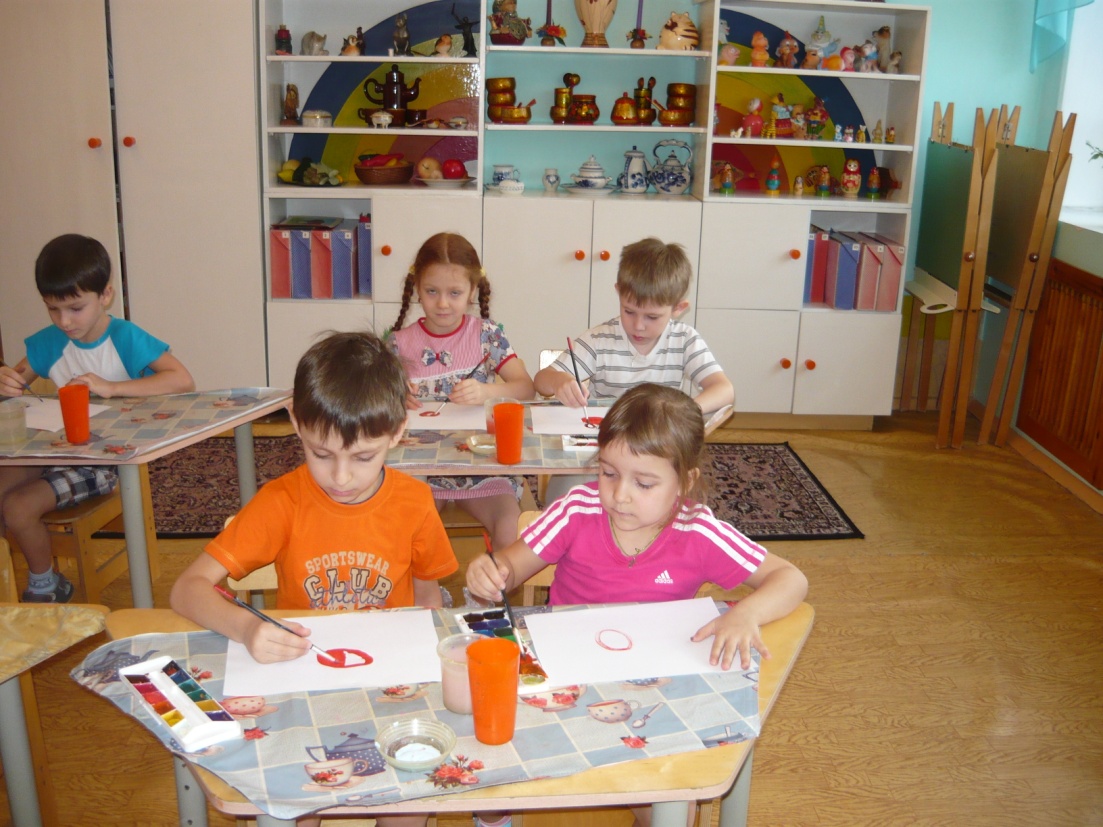 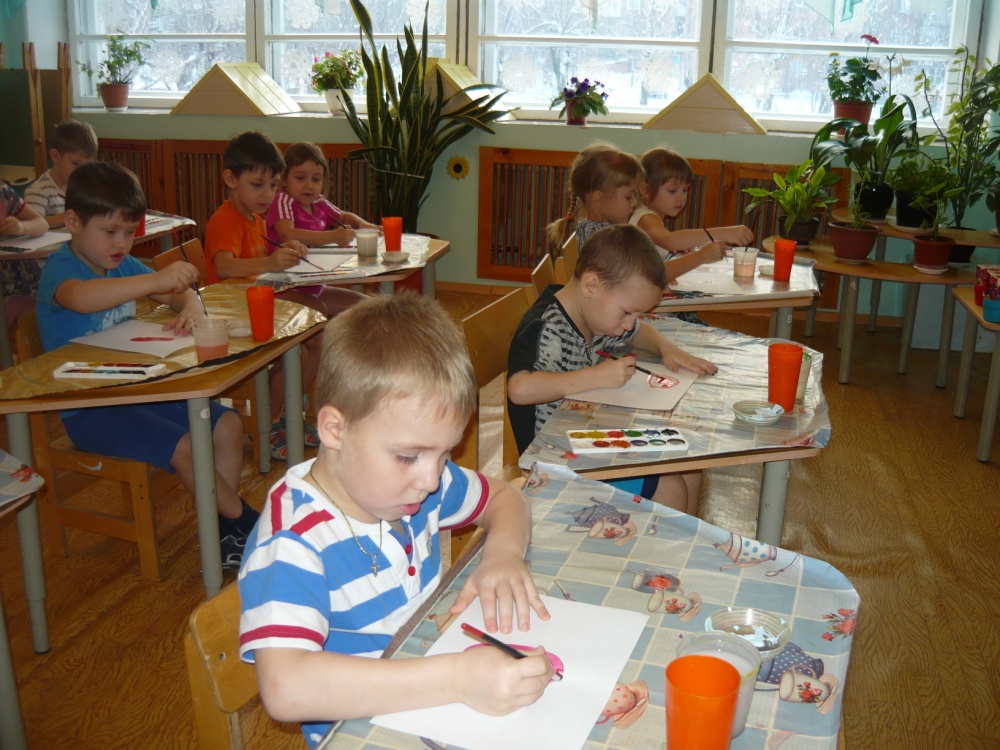 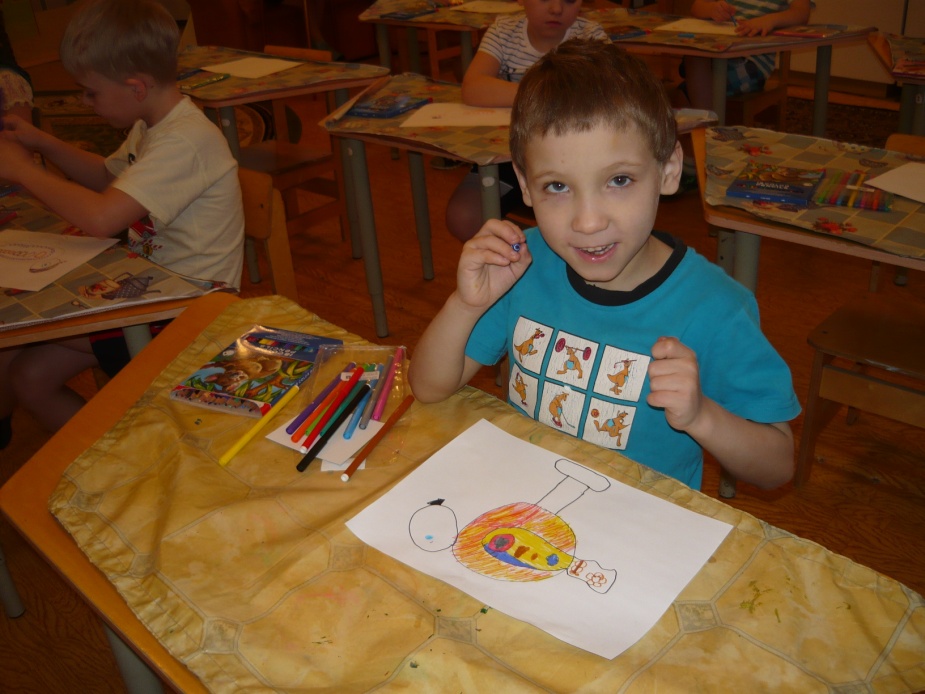 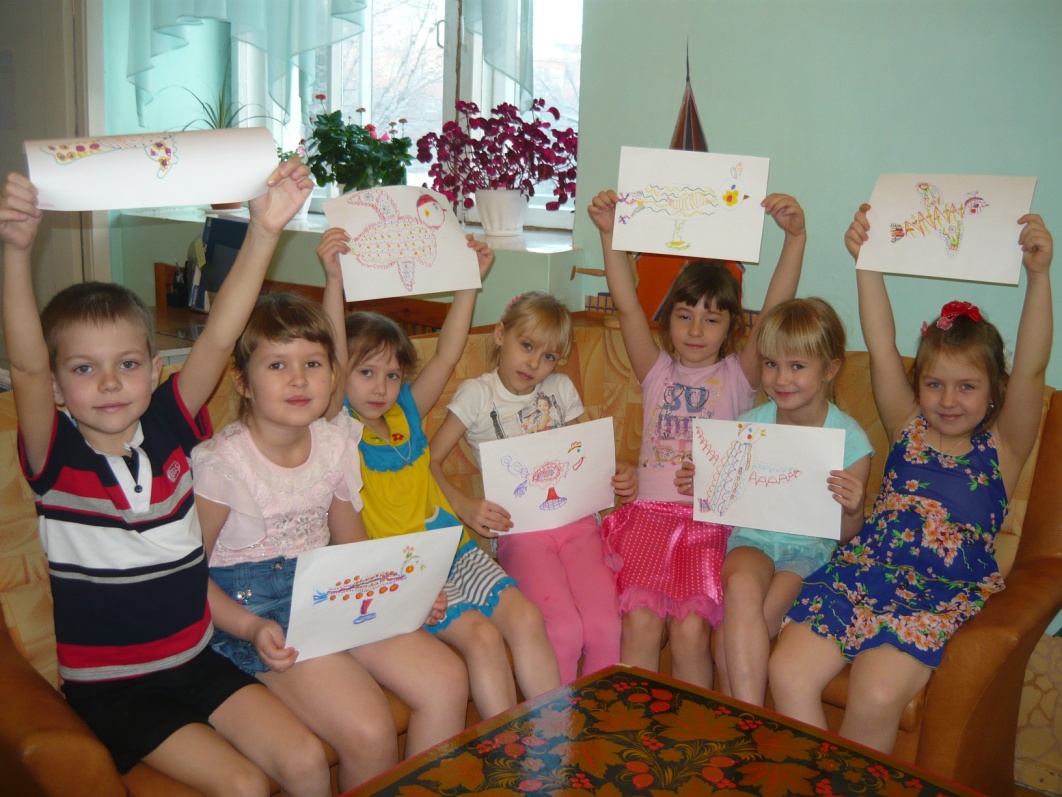 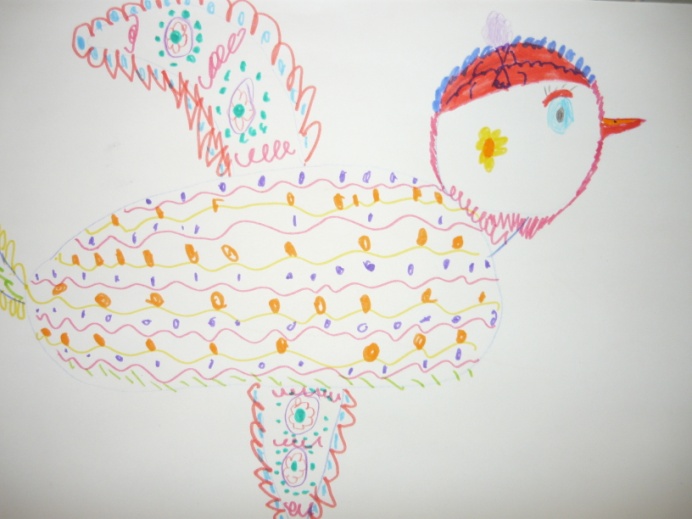 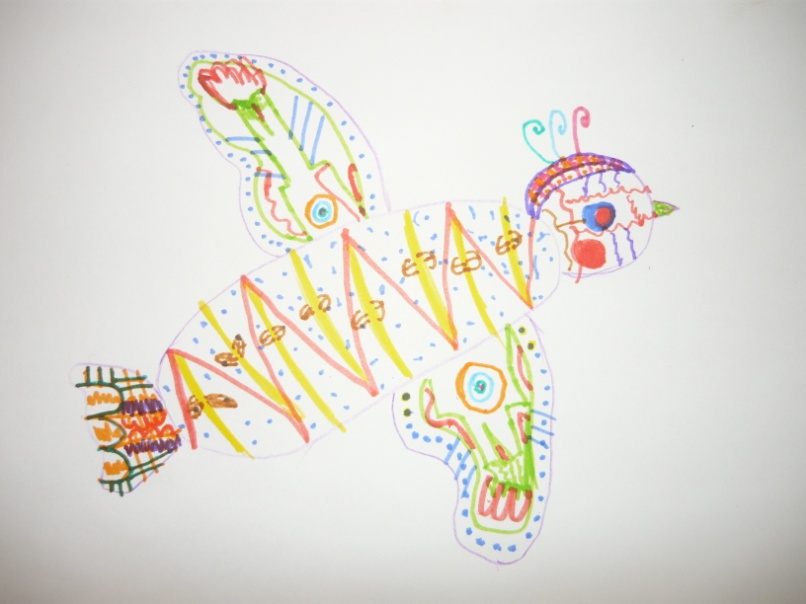 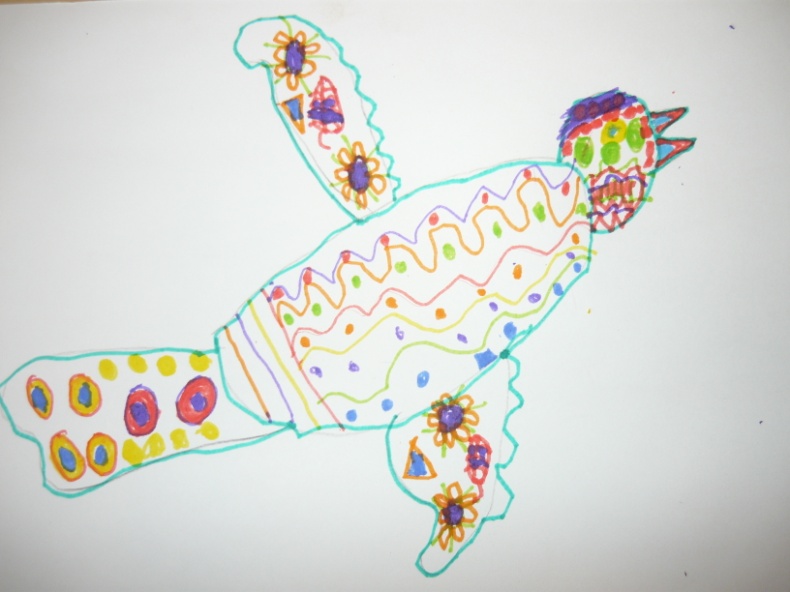 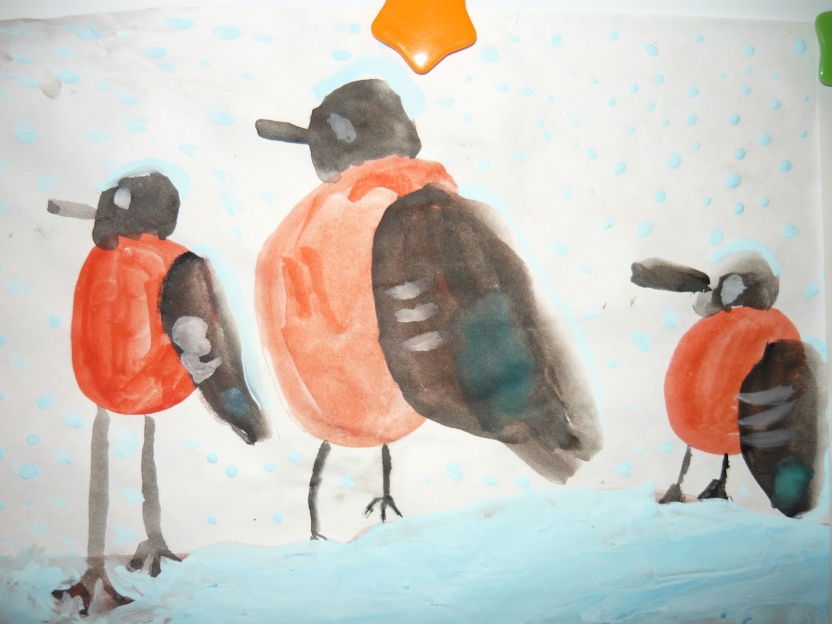 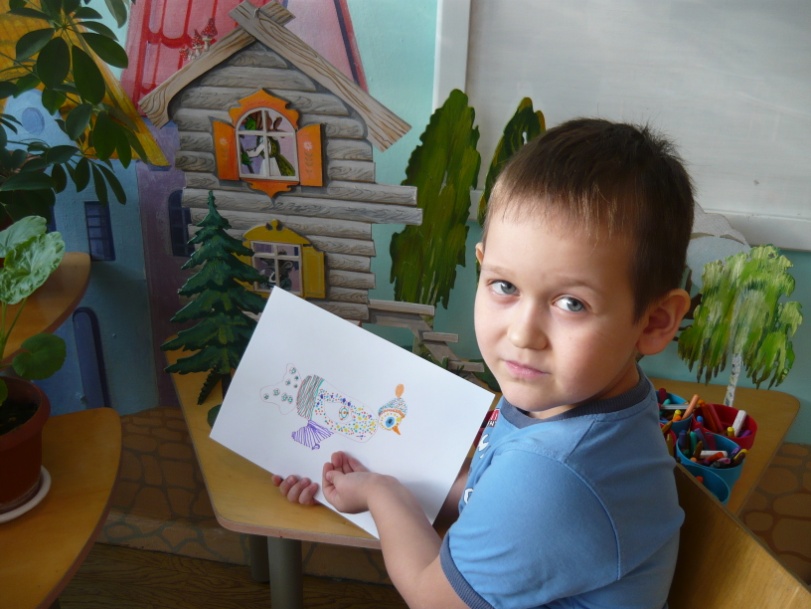 МЫ РИСУЕМ НАТЮРМОРТ
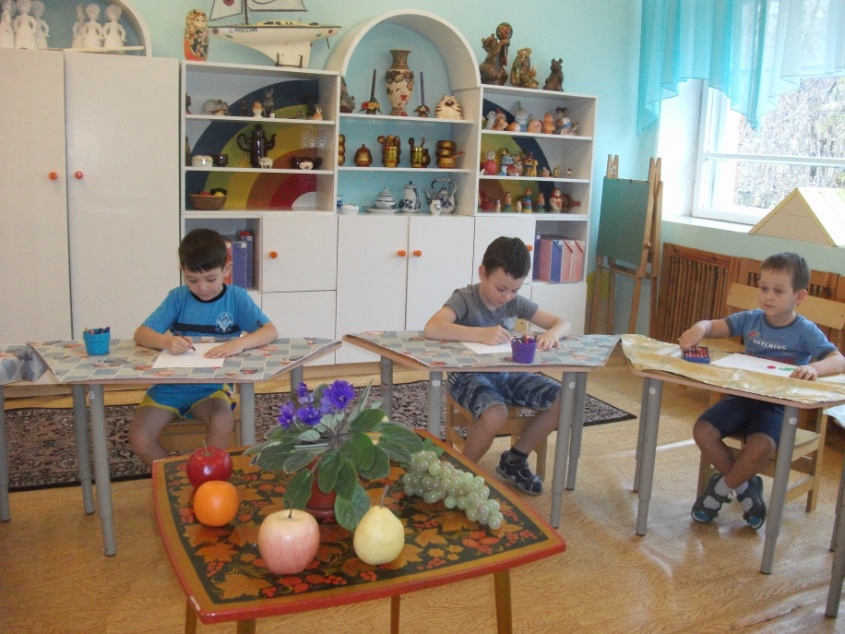 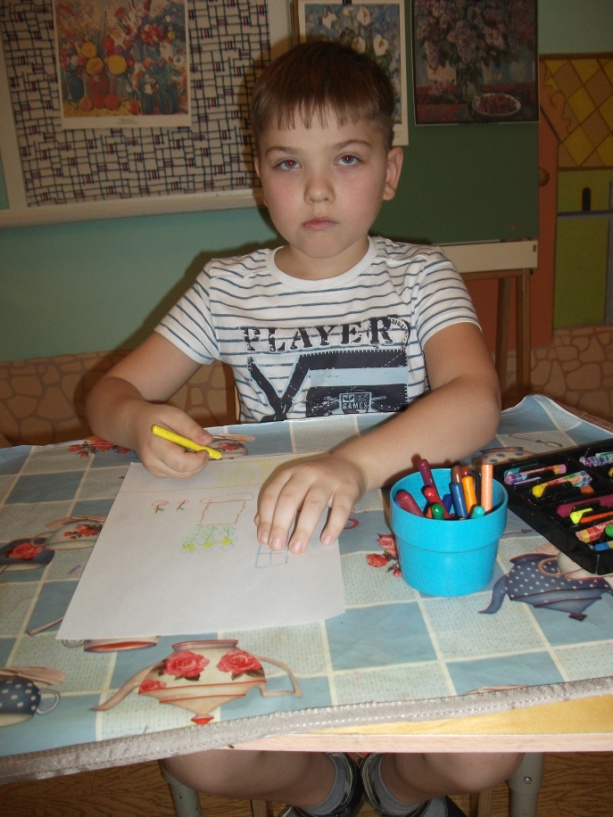 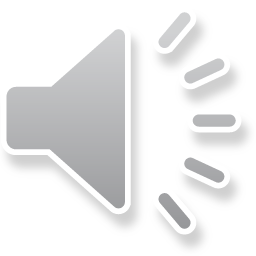 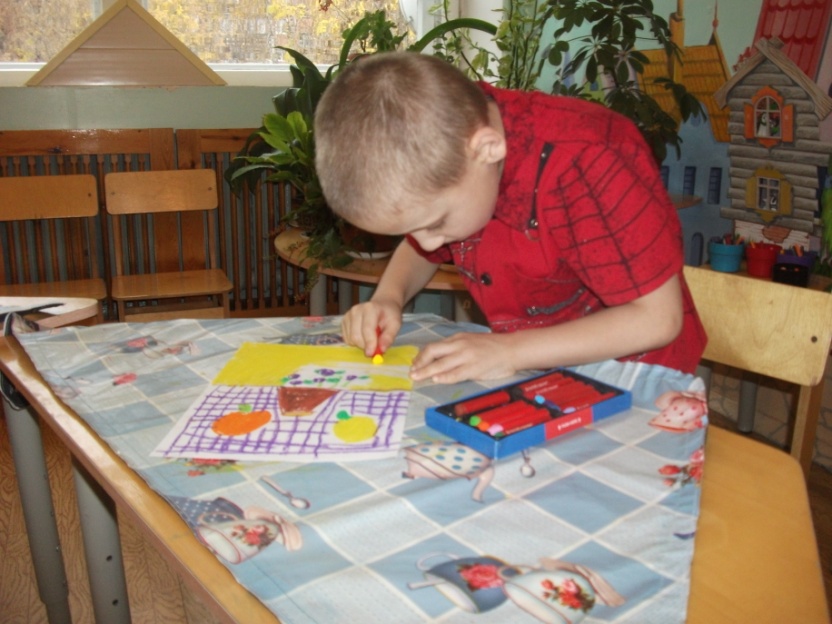 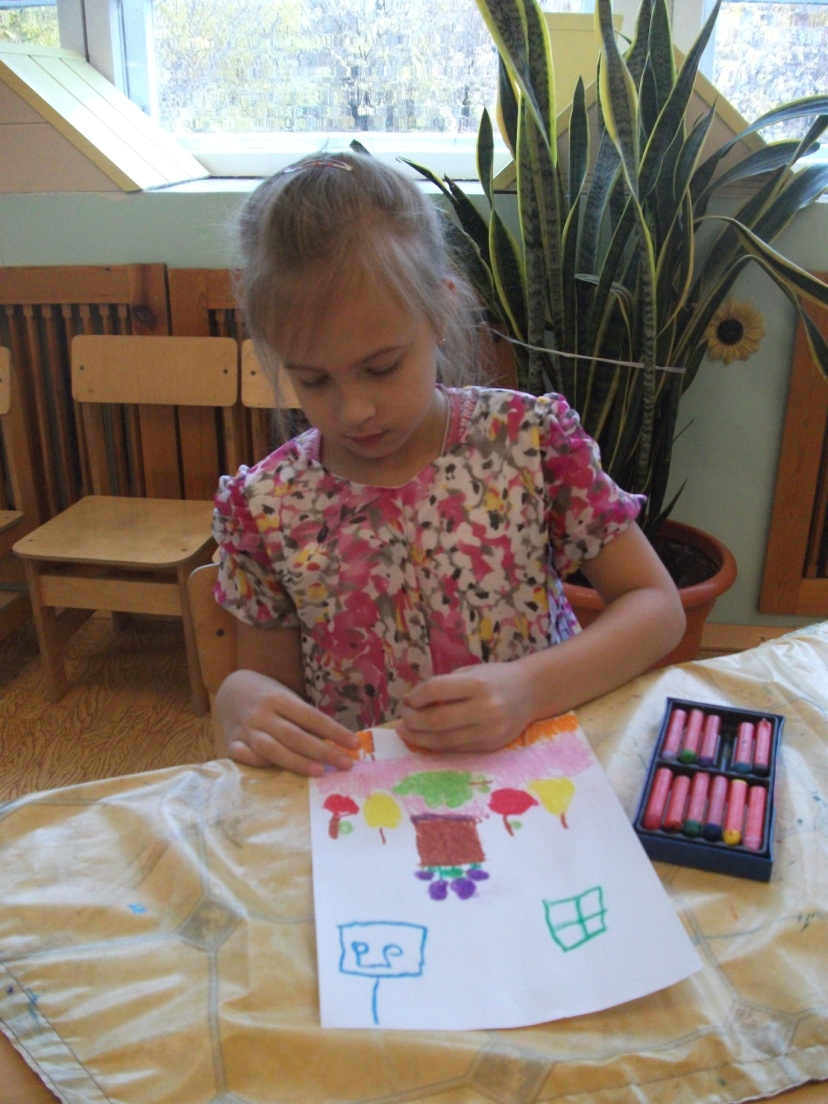 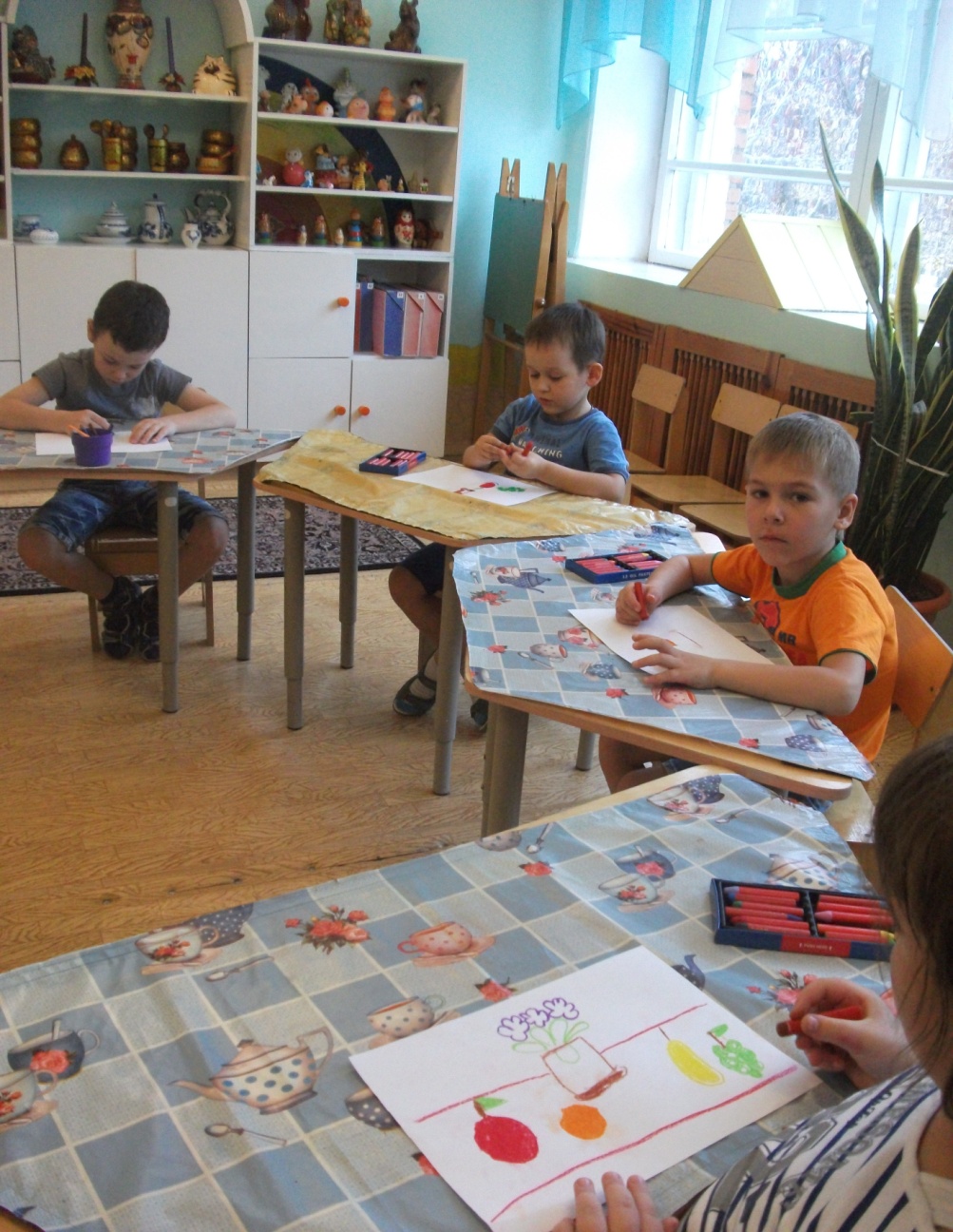 ГОТОВИМСЯ И УЧАСТВУЕМ В ВЫСТАВКАХ
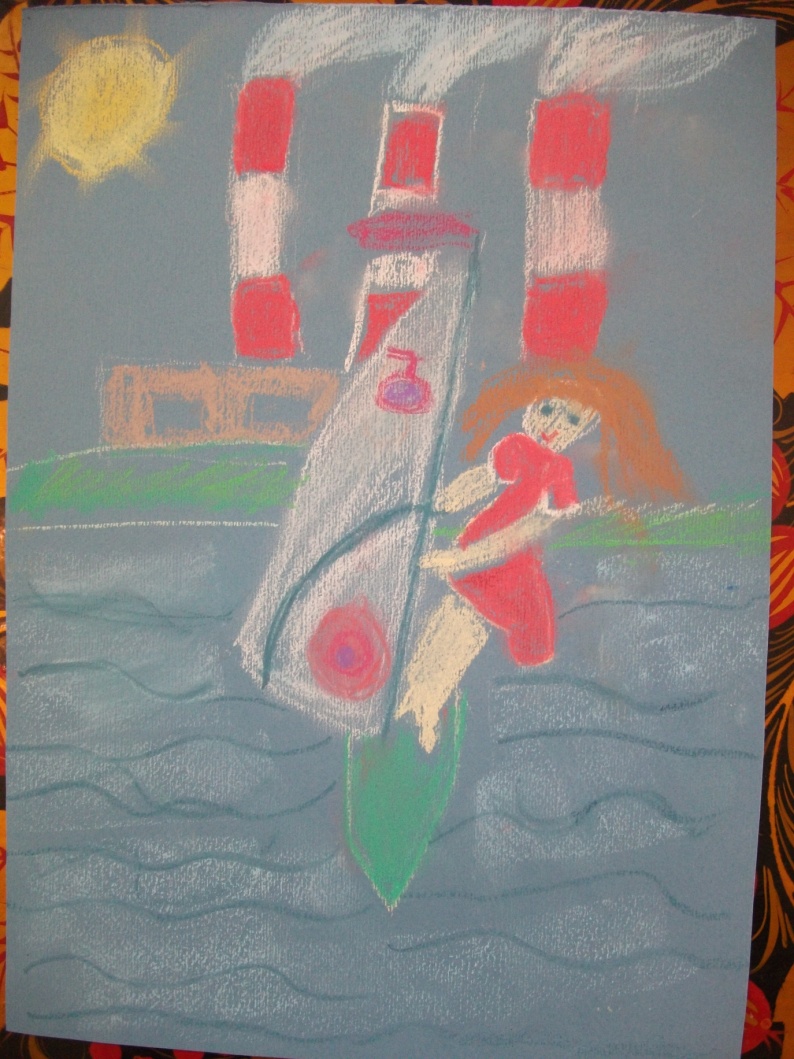 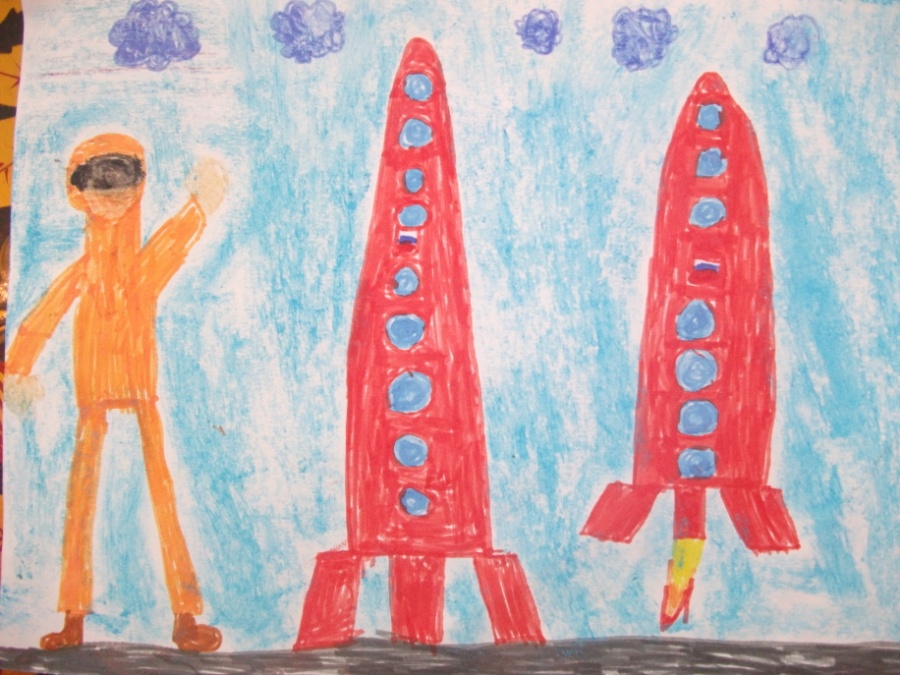 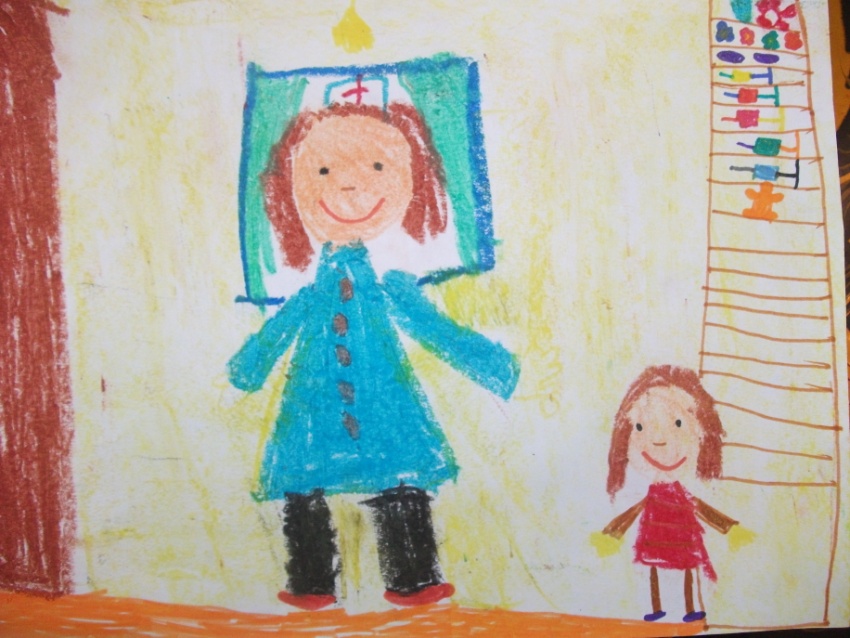 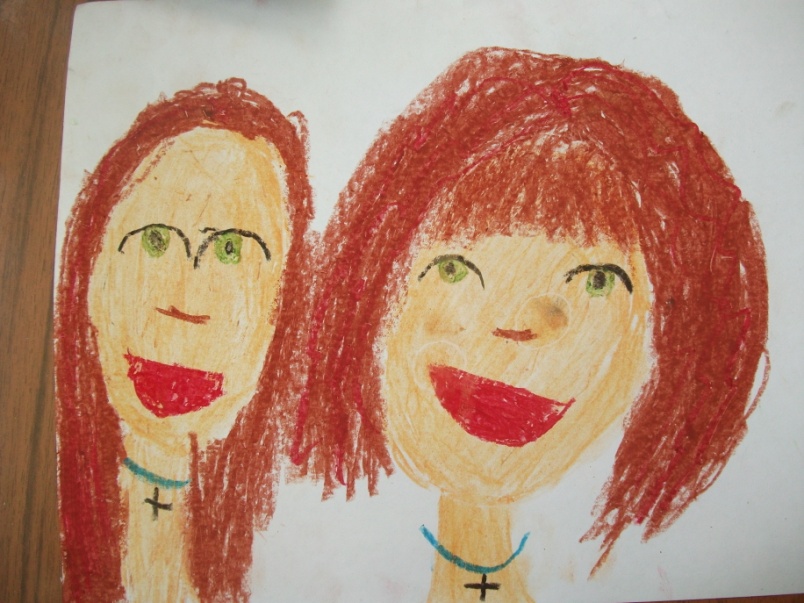 КРУЖОК «ТВОРИМ ШУТЯ»
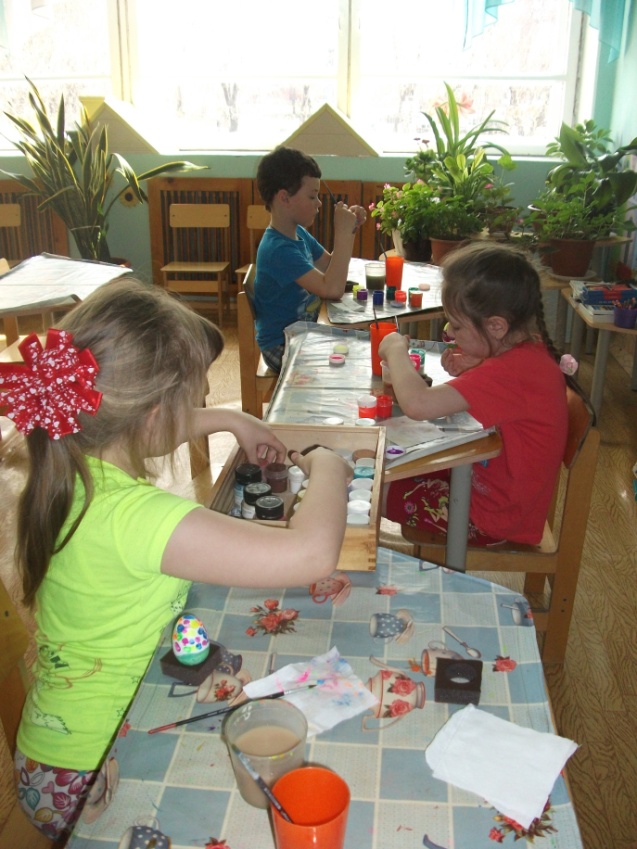 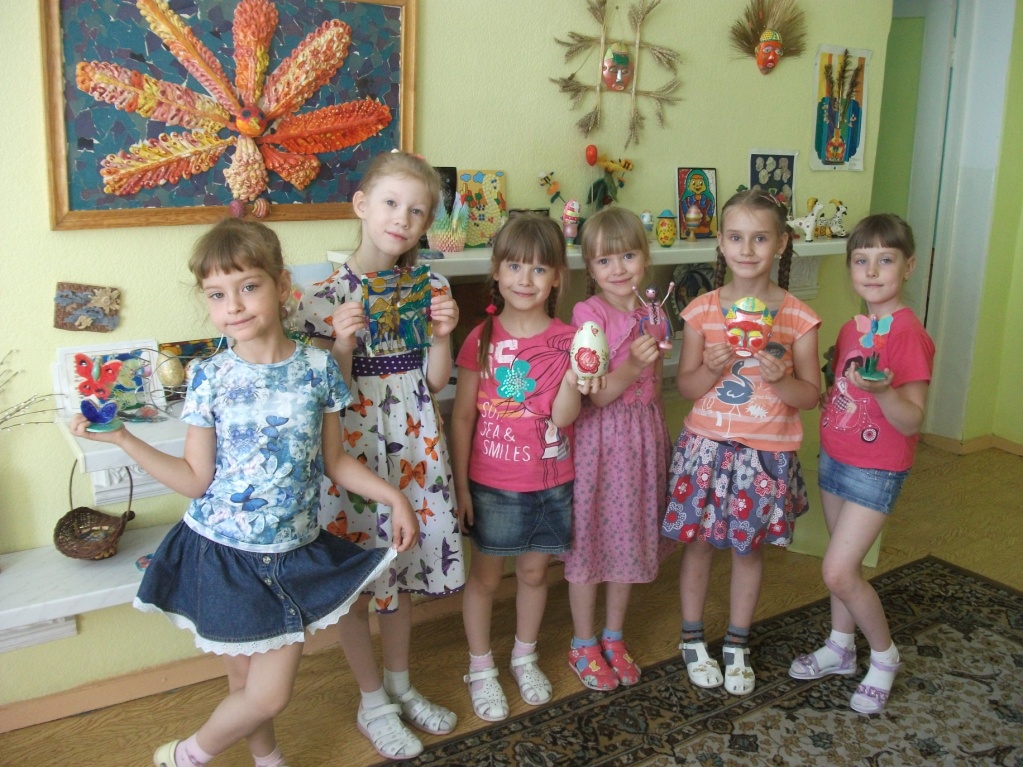 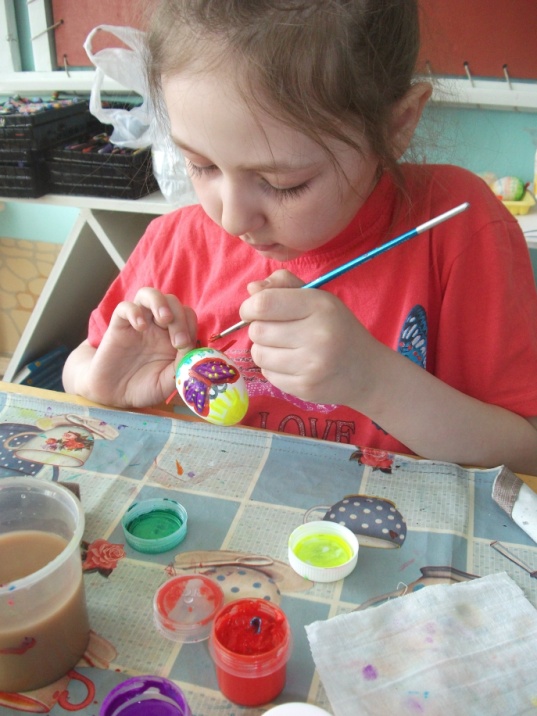 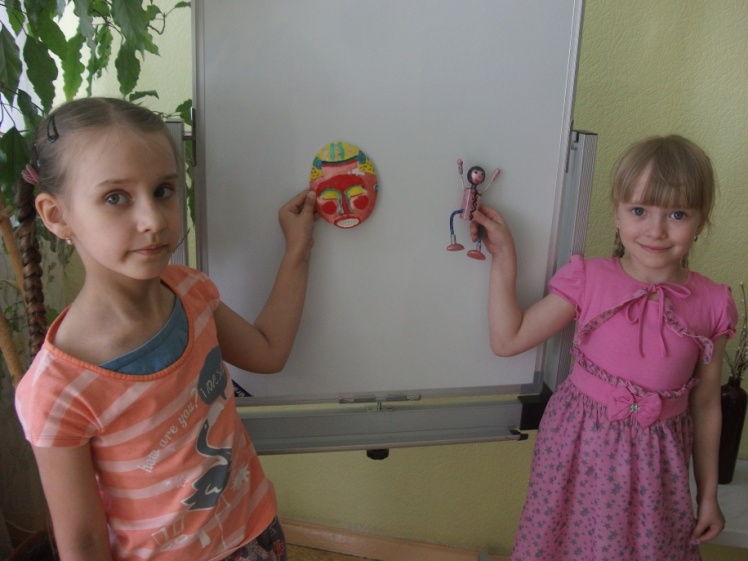 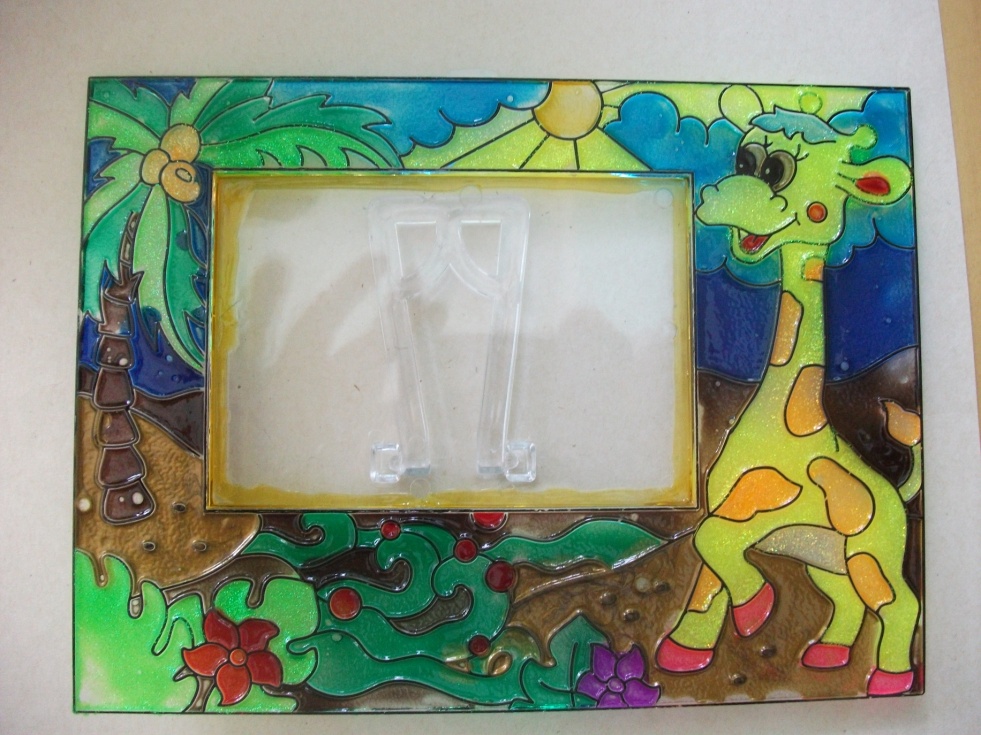 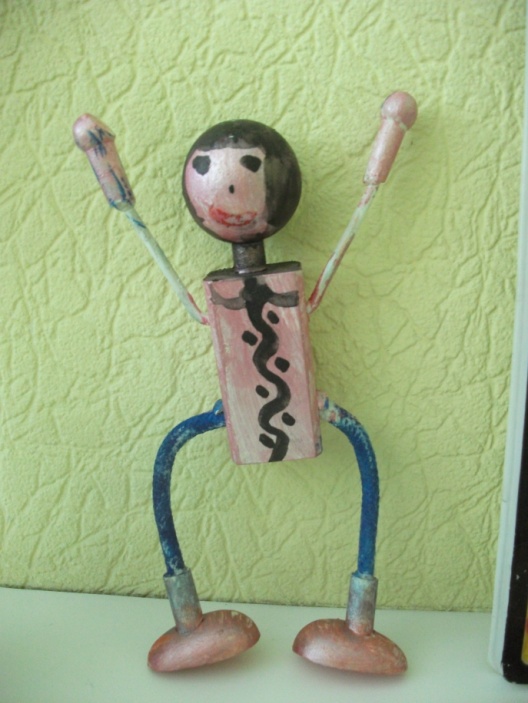 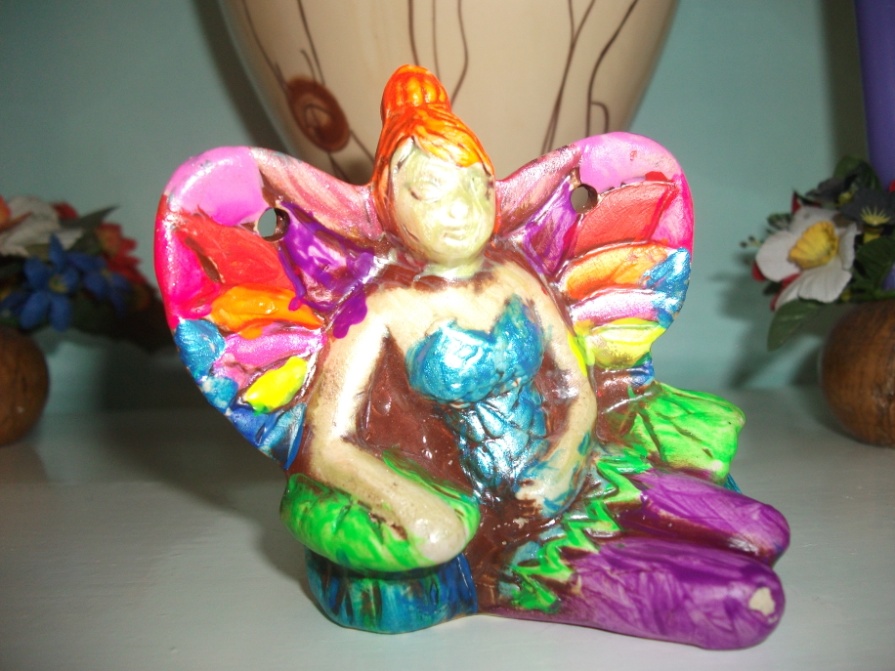 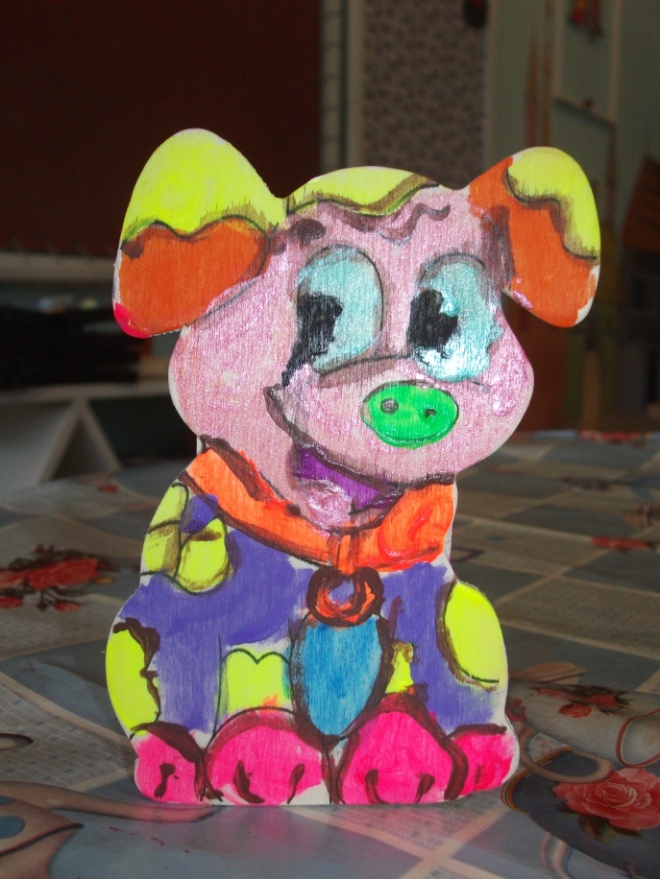 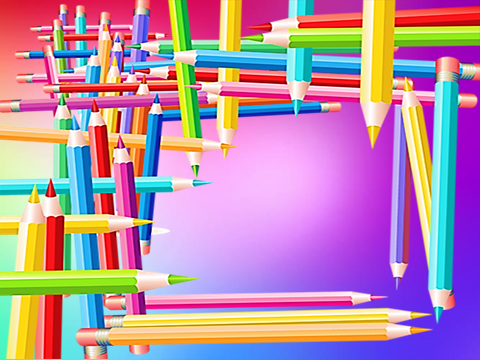 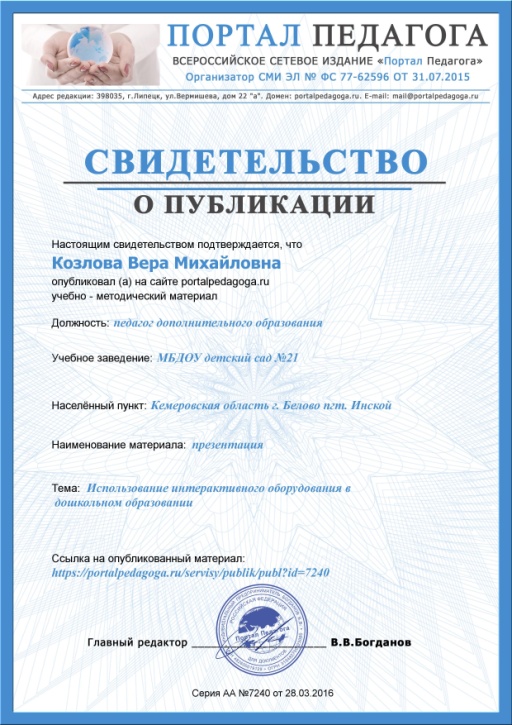 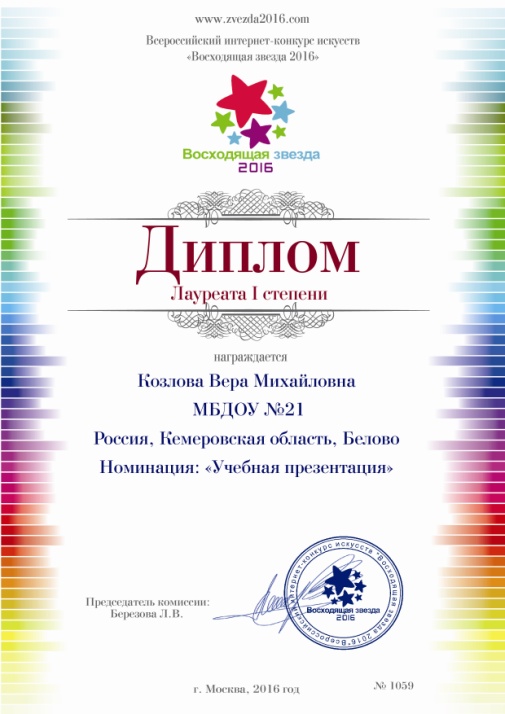 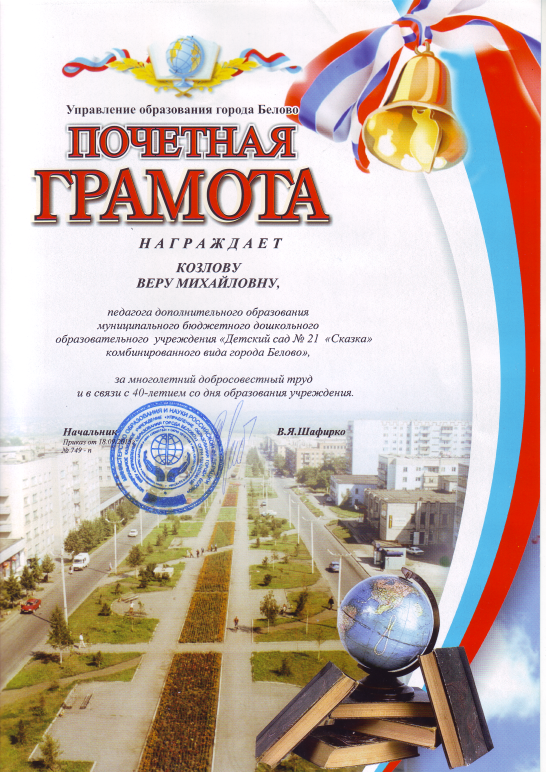 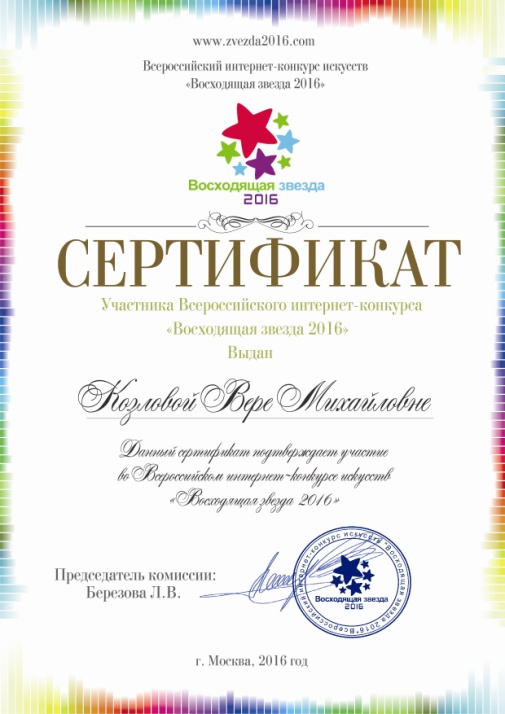 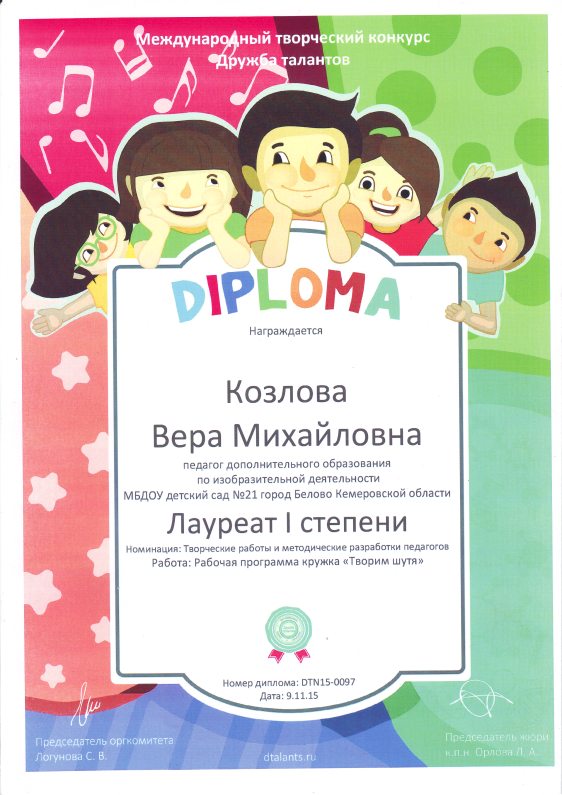 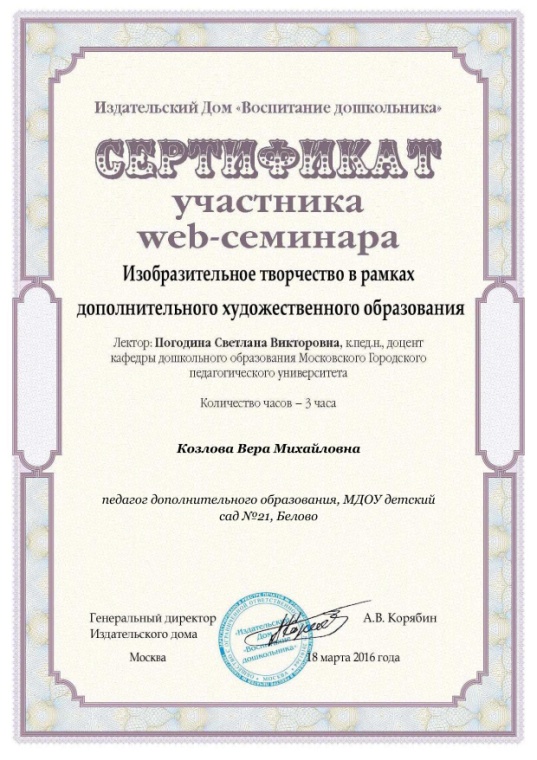 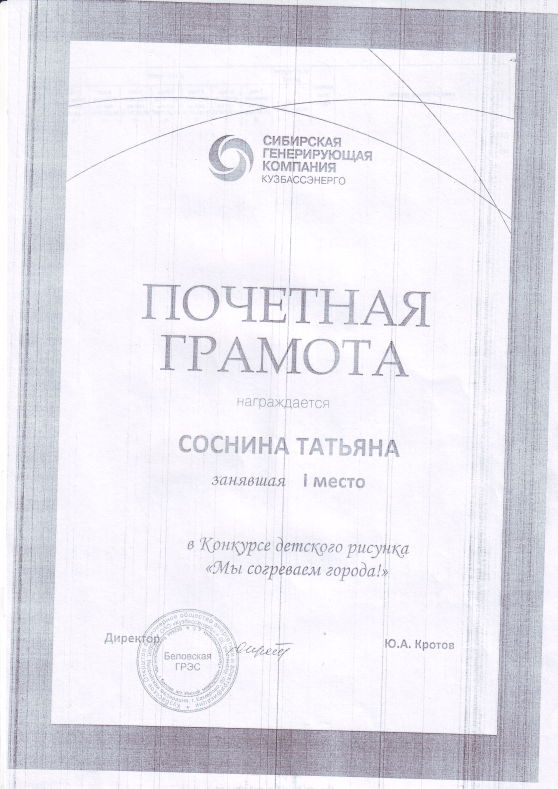 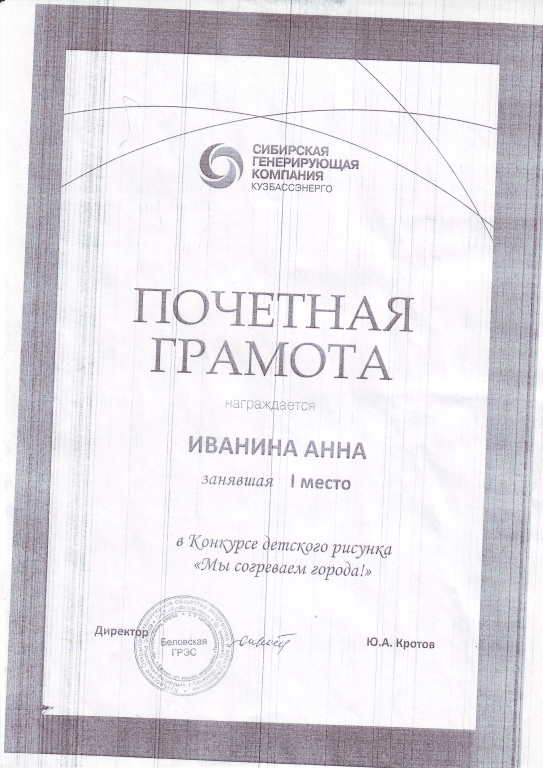 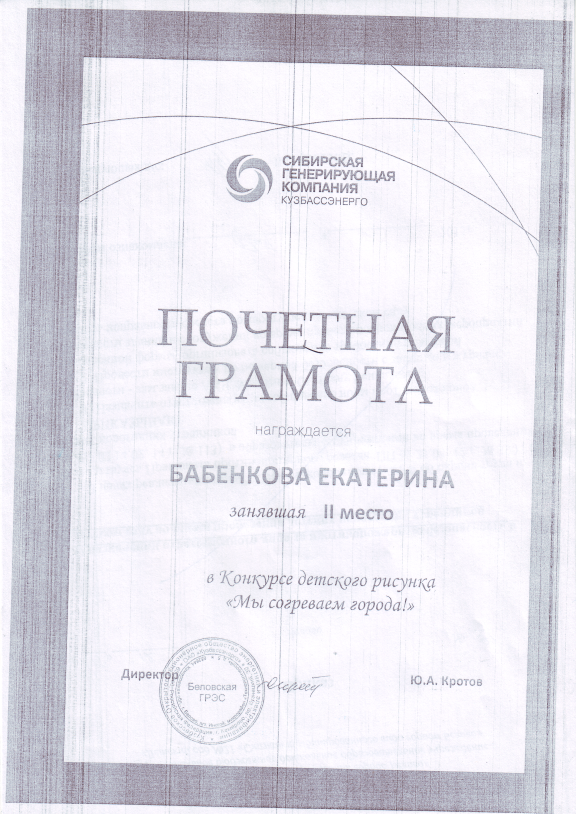 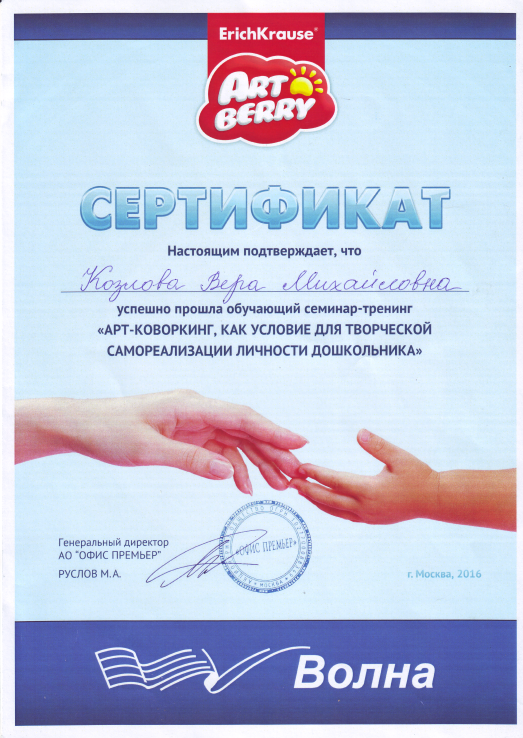 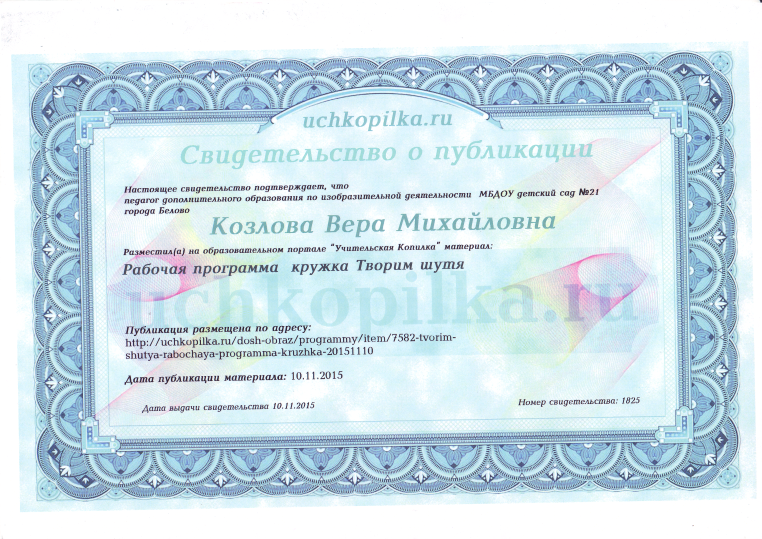 Спасибо за внимание